How to reform our people
Text: Ezra
In 536, Cyrus sent the exiles back to Jerusalem
In 458, Ezra returned with a  second group
Ezra was a scribe (expert of the Law)
He observed that the Jews had fallen away from God again. 
Let’s look at how Ezra was able to help reform his nation.  What can we do to reform ours.
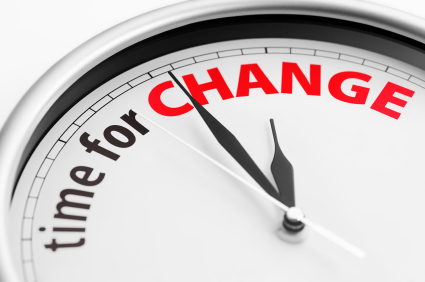 How to reform our people
If I want to reform our people then…………….
MY KNOWLEDGE OF GOD’S WILL HAS TO BE ADEQUATE
Ezra 7:6,10,12
II Tim. 2:15
II Tim. 3:16
Heb. 5:11-13
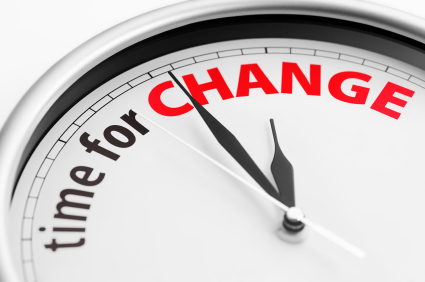 How to reform our people
If I want to reform our people then…………….
MY DESIRE TO TEACH GOD’S WILL HAS TO BE REAL
Ezra 7:6-10
Col. 3:16
I Tim. 4:11
II Tim. 2:4
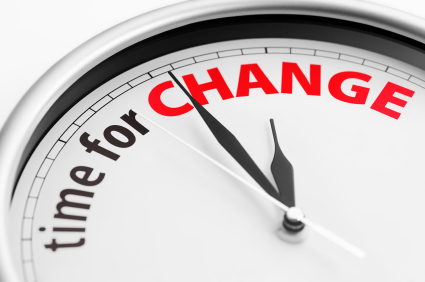 How to reform our people
If I want to reform our people then…………….
MY SINCERITY ABOUT THE CONSEQUENCES OF SIN HAS TO BE KNOWN
Ezra 9:1-6
Ezra 10:1-6
People need to see how passionately we feel about righteousness.
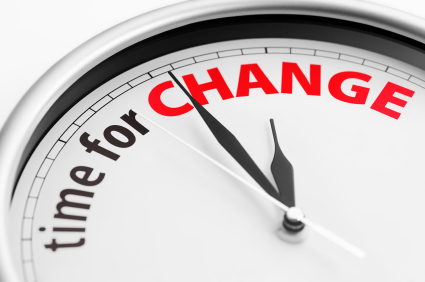 How to reform our people
If I want to reform our people then…………….
MY DOING GOD’S WILL HAS TO TAKE PRIORITY
Ezra 10:3
Deut. 26:16
Josh 1:8
Acts 5:29
Matt. 10:37